Performance Anomaly Detection at Scale
Tuli Nivas
October  2, 2018
Finding Performance Improvements/Degradations
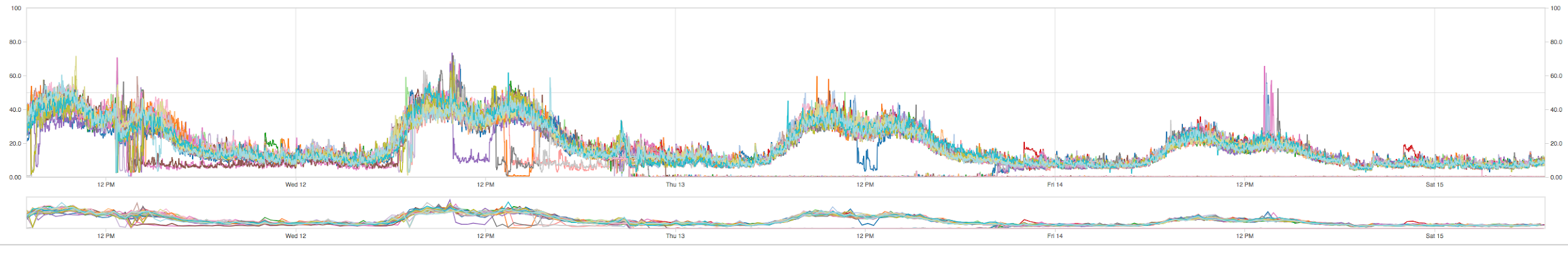 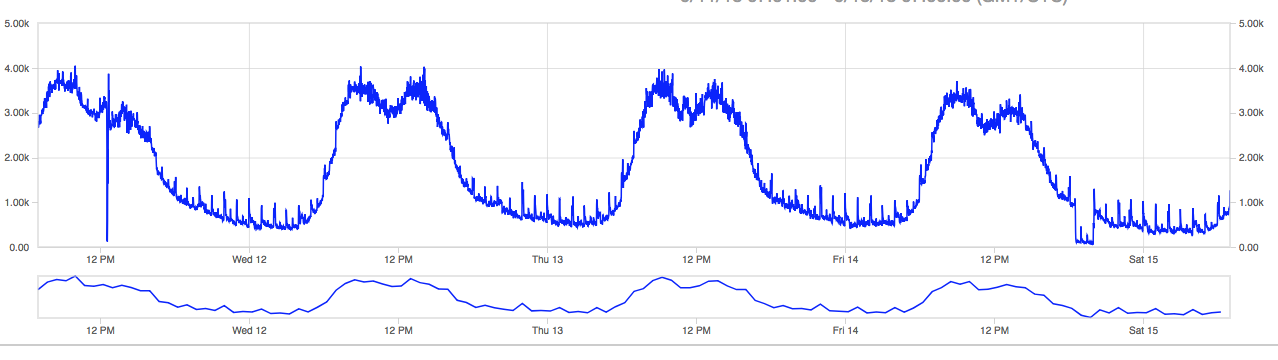 𝛿
Change made
Source: https://github.com/salesforce/Argus
[Speaker Notes: change made for a bug fix that you know affects CPU usage 
Need to find if there was an actual perf improvement/degradation 
Download the raw data and calculate the summary - easy enough to do]
Finding Performance Improvements/Degradations
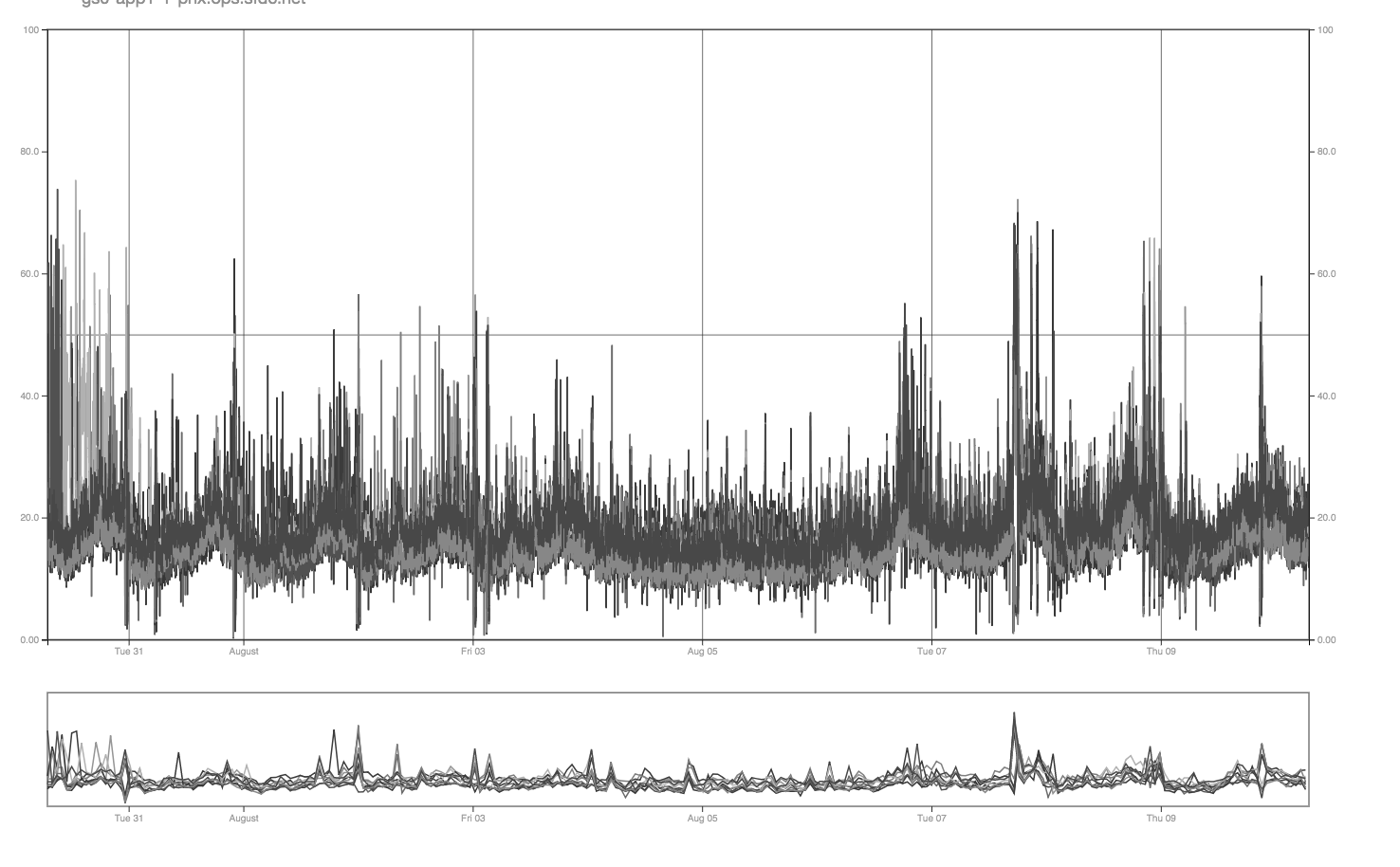 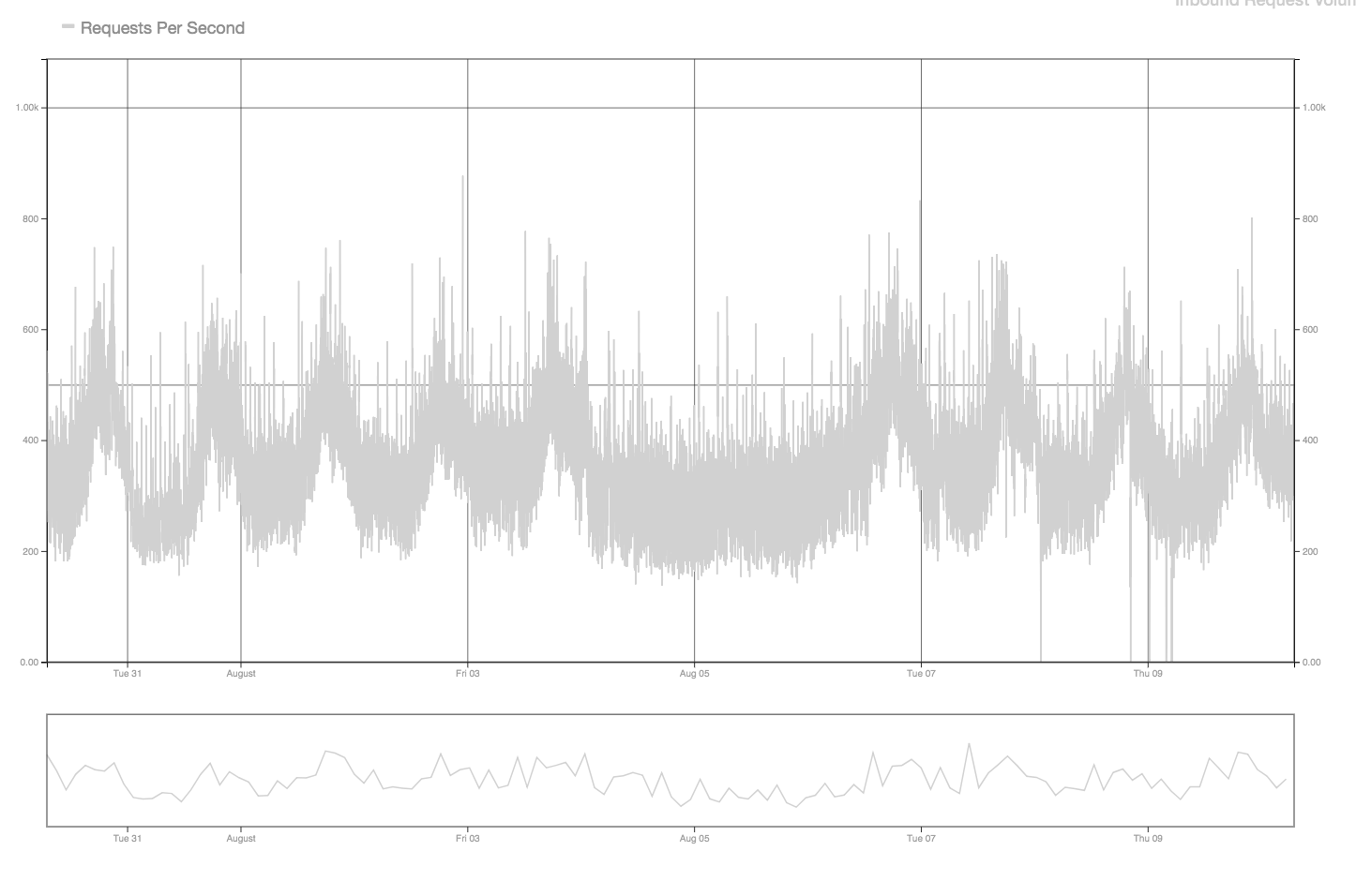 Source: https://github.com/salesforce/Argus
[Speaker Notes: When identifying degradations - things become a little more complicated 
CPU spikes? Perf degradation?
Requests/load looks to be the same - so now what are some of the other metrics that could affect CPU?]
Finding Performance Improvements/Degradations
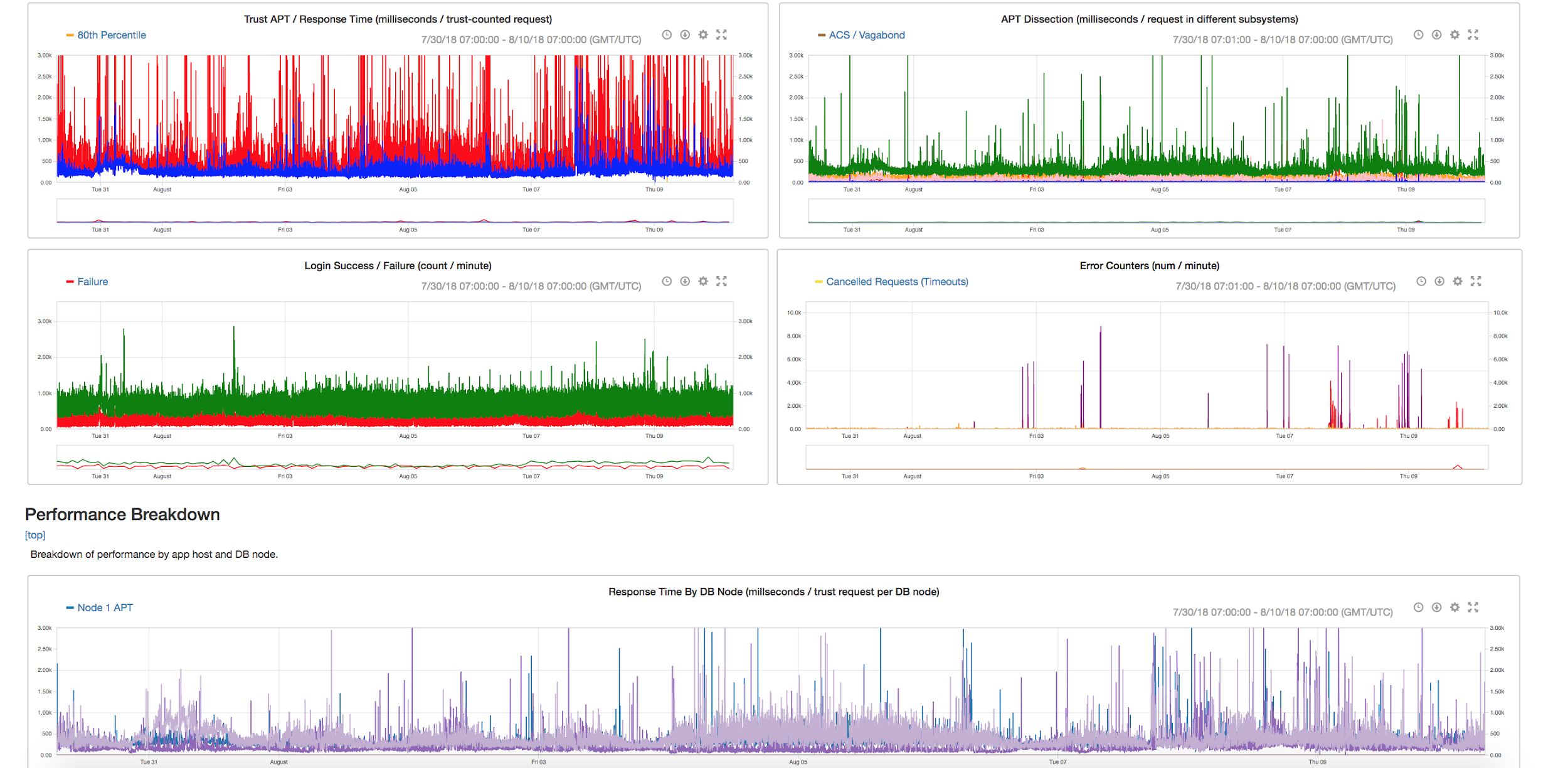 Source: https://github.com/salesforce/Argus
[Speaker Notes: Now this is tedious work - looking at tens of metrics and then trying to eyeball if any one of them could be causing the CPU increase 
And come to think of it this is just one pod. What happens when there are hundreds of pods?]
Development/Release Lifecycle
Development
Testing
Release
Analysis
Design
[Speaker Notes: Simplistic view of the development/release lifecycle
Which basically implies that we are continuously trying to compare new code with the old → always looking for improvements
which in turn implies that we have our training/testing data set]
Proposed Solution for Anomaly Detection
Number of Incoming Transactions

CPU Utilization
 
Log Counts

Log Volume

3 Types of Errors

Garbage Collection Counts

Garbage Collection Times
Conditions

Run Daily (Real Time) 
Compare Release over Release Performance
Challenges

Verify Load Profile
Data Correlation
Proposed Solution for Anomaly Detection
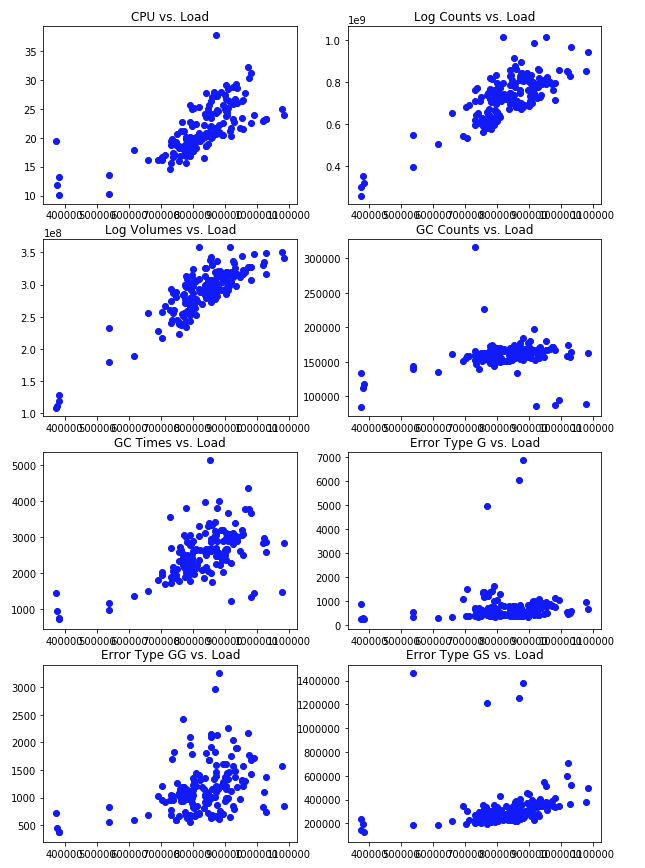 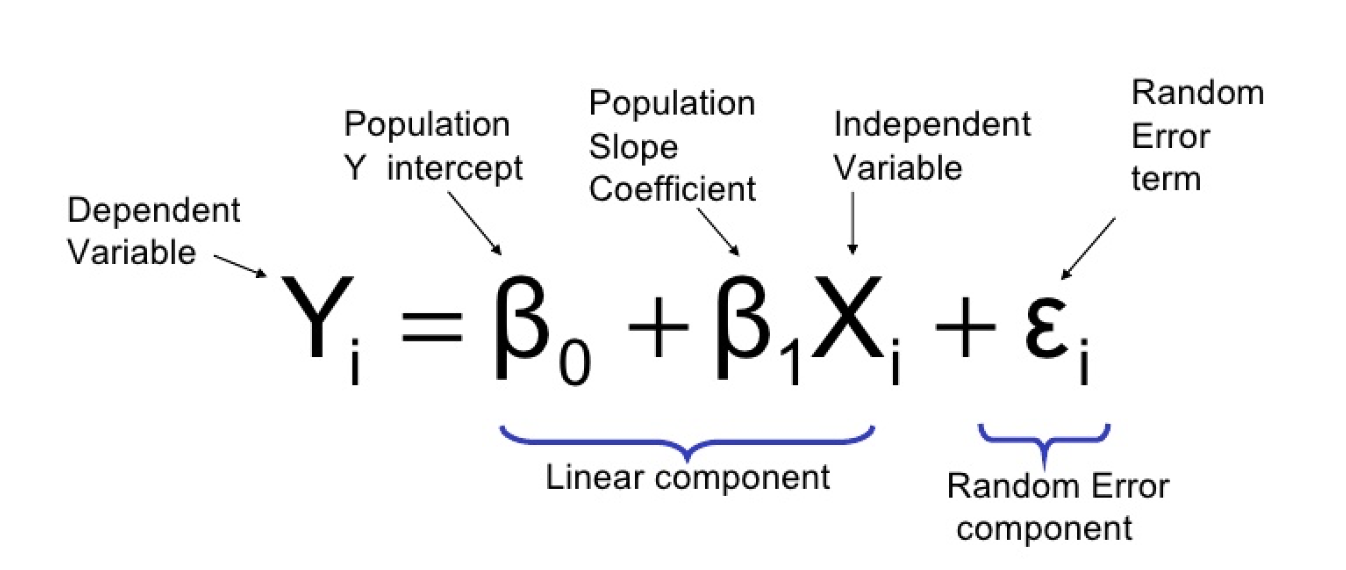 Source: Department of Statistics, ITS
[Speaker Notes: Linear regression is well known and will be using it for anomaly detection - already know our training/testing data set for a release
Release can be daily, weekly, quarterly so on. The objective is to find the delta between new and old code (have things improved or degraded?)]
Anomaly Detection Approach - Find Distribution for “Normal”
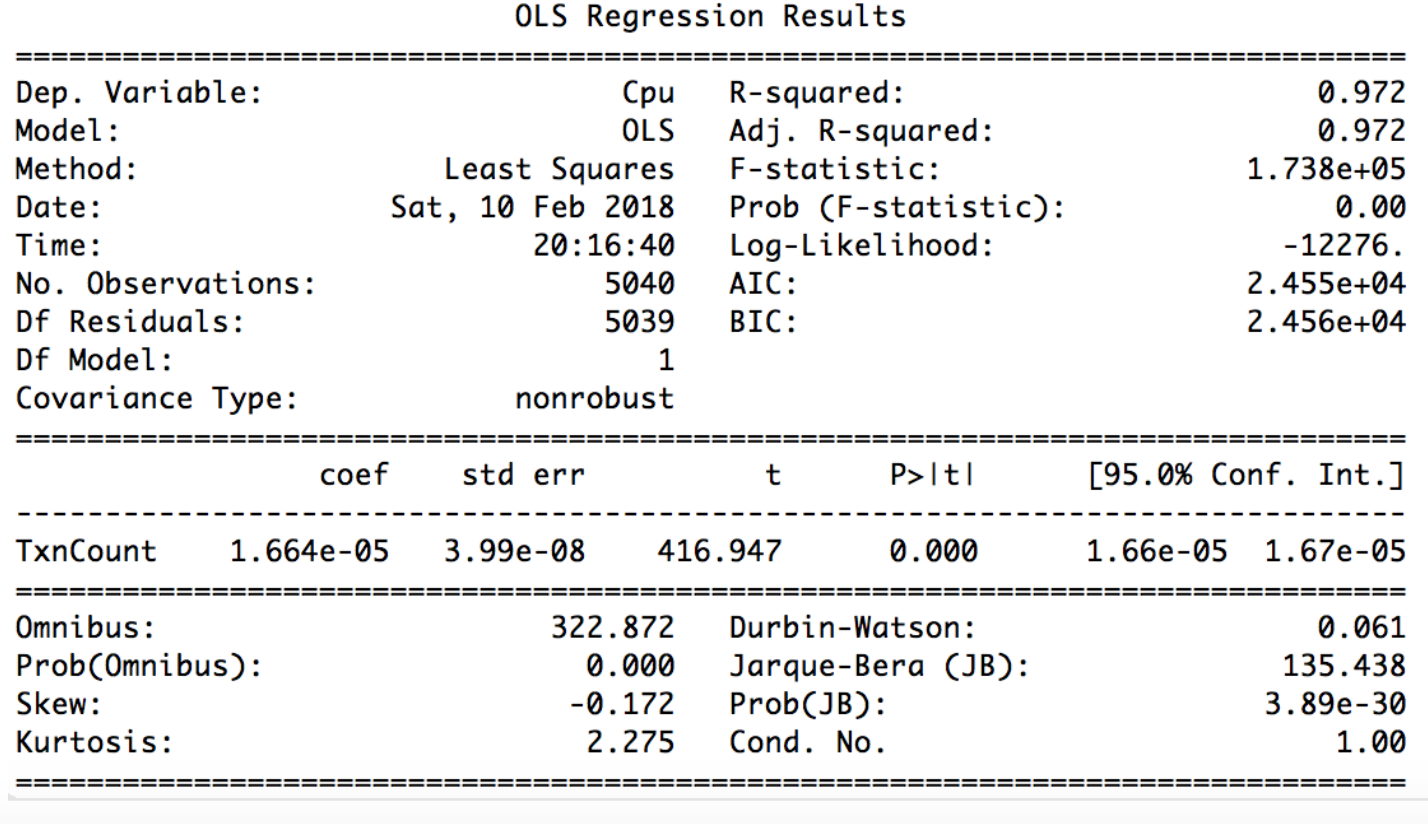 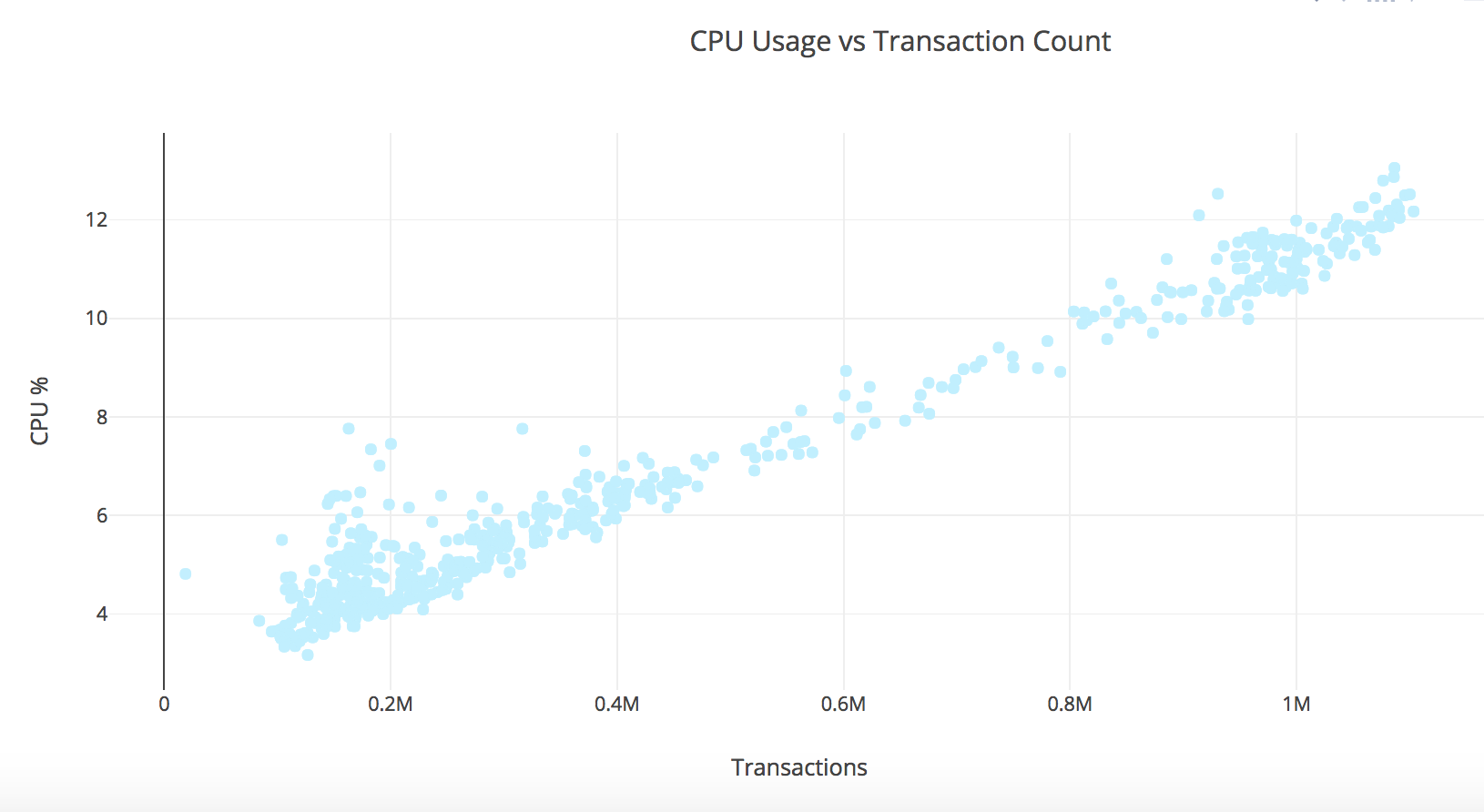 [Speaker Notes: This is the distribution of CPU vs transactions/load on server - looks pretty linear → as transactions increase CPU usage on the pods is also increasing 
If we apply the linear regression model - we get a pretty good fit]
Anomaly Detection Approach - Measure Distance of a Point from Distribution
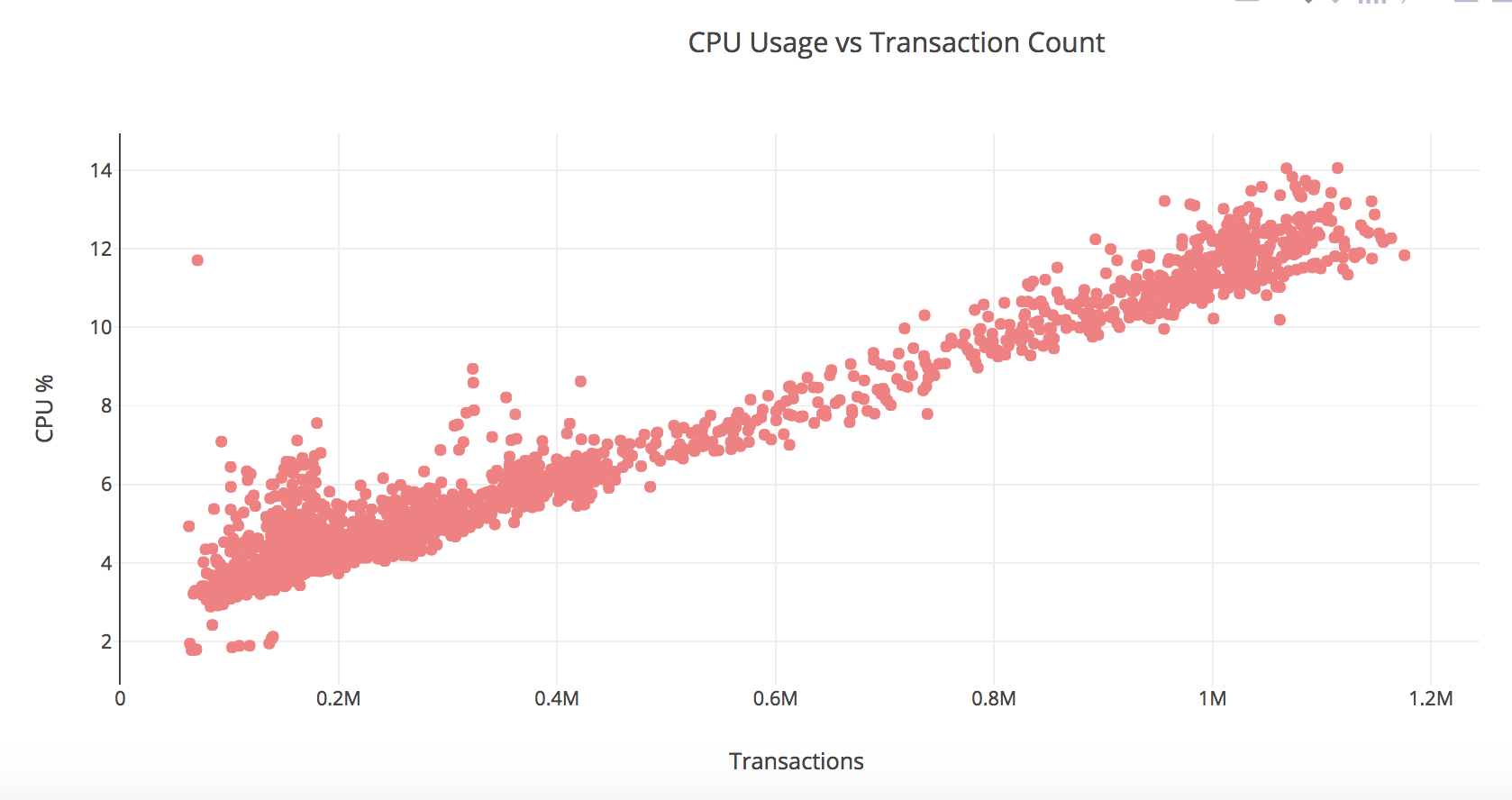 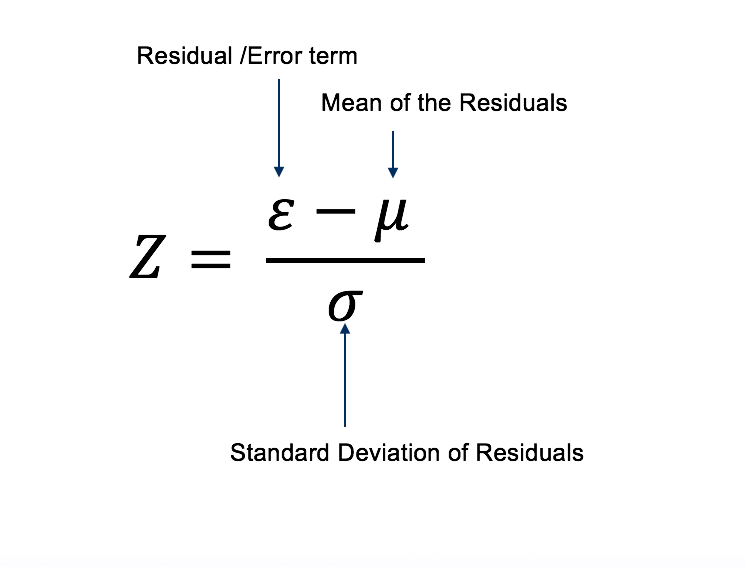 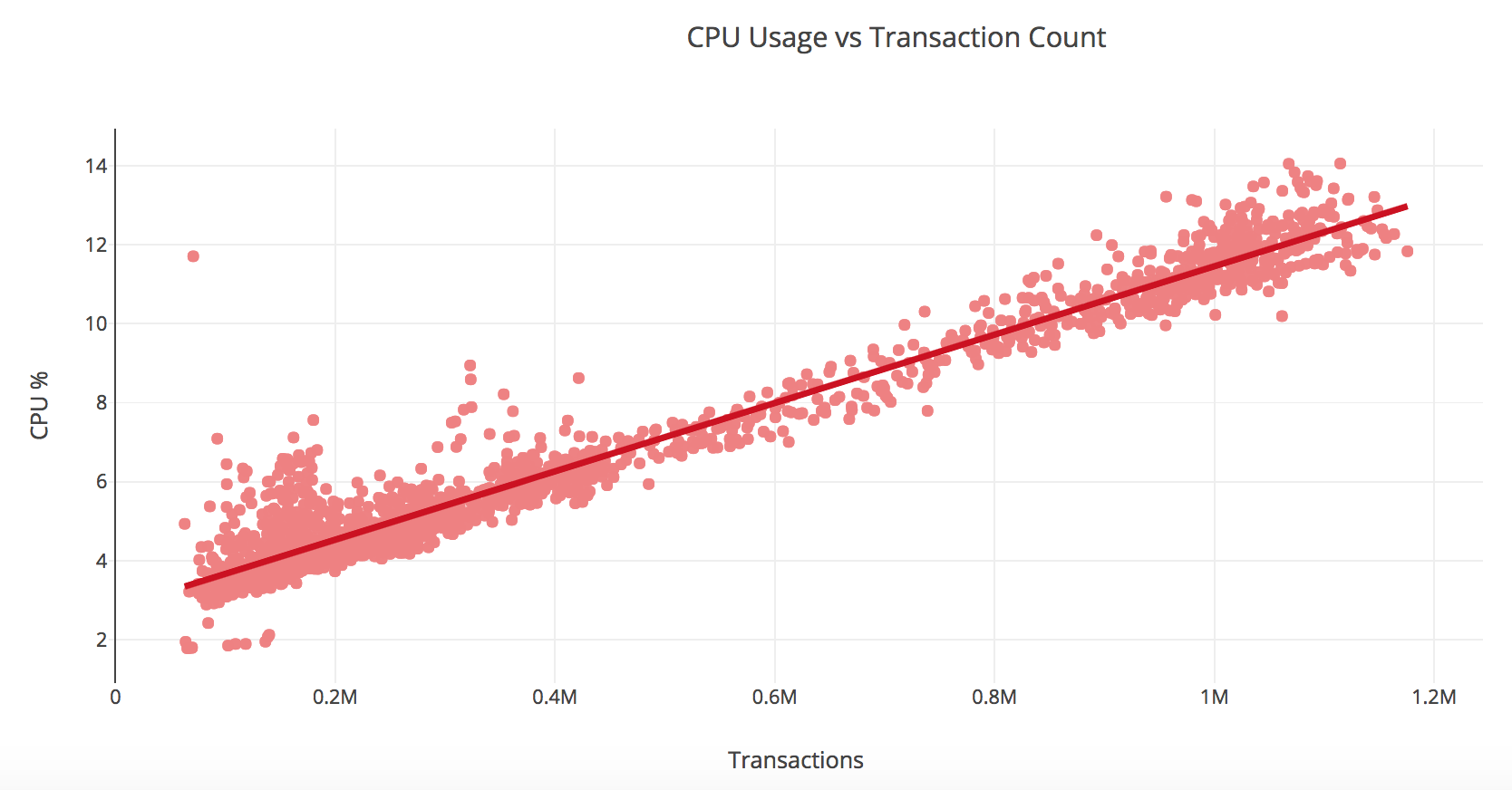 [Speaker Notes: orange line is the distribution line for the data 
pick a point
Calculate distance of this point from distribution]
Anomaly Detection Approach - Set a Threshold
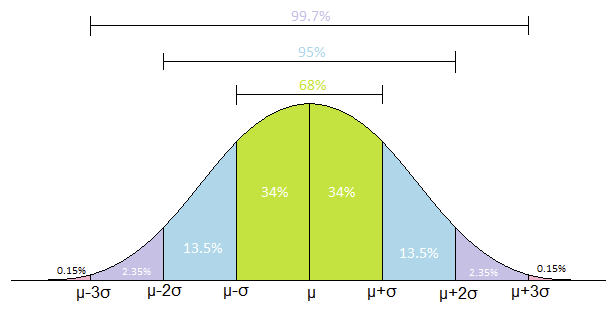 Source: Engage Education Foundation
[Speaker Notes: Use this data to set a threshold(z-score) to mark the magnitude of an anomaly or an improvement]
Anomaly Detection Approach in Action
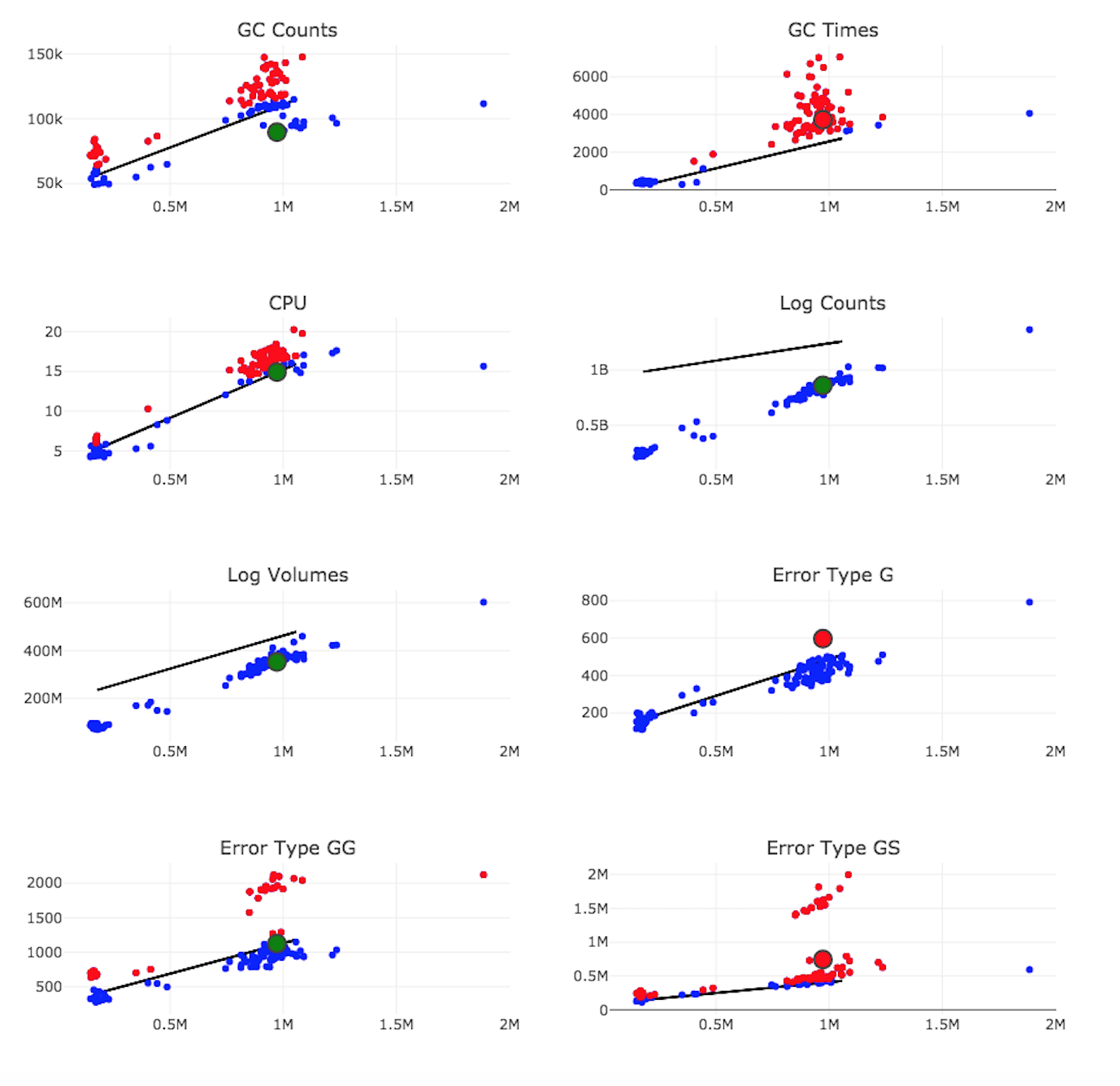 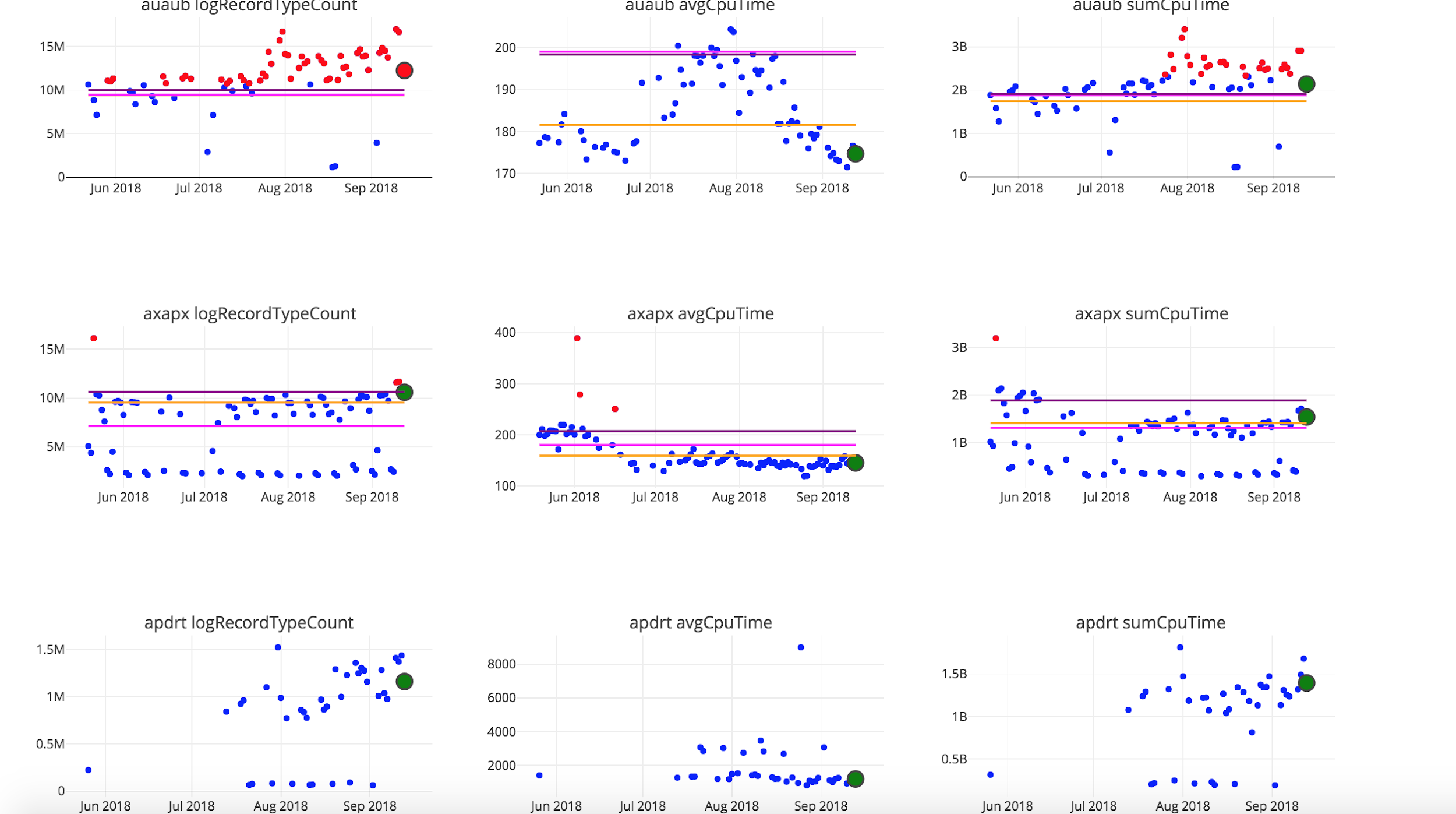 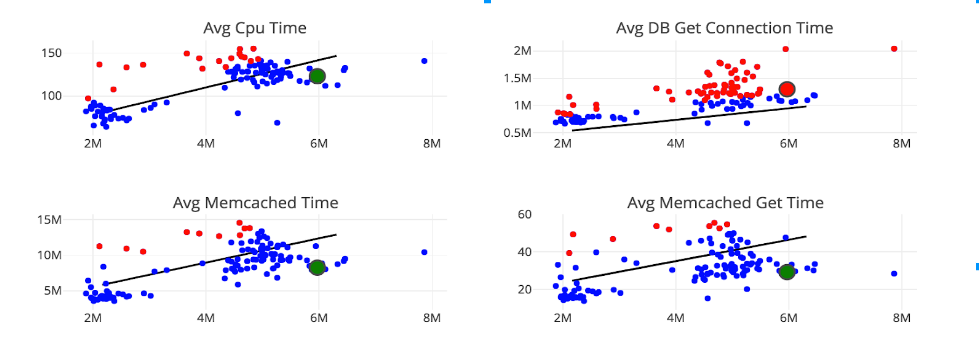 [Speaker Notes: Putting these 3 steps together, you get something as shown here
Red dots marks anomalies, blue dots mark daily data which is within acceptable thresholds 
Black line is the distribution of the last release (training data) 
All the blue/red dots are the current release (test data) 
This approach can be extended to individual transactions and also be able to identify resource intensive new transactions/features in code]
Anomaly Detection at Scale
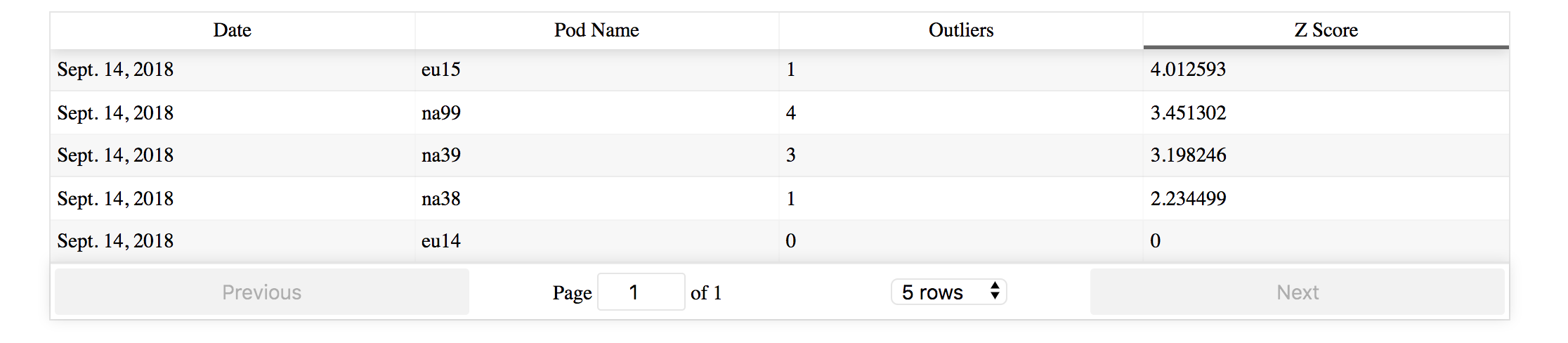 pod 2
pod 1
pod 4
pod 3
pod 5
[Speaker Notes: Based on the number of anomalies detected at any given point of time and the magnitude, we can prioritize the pods - which pods need to be looked at immediately. 
This is helpful when you have the task to monitor 100s of pods and identify perf issues that could potentially impact customers. 
Add alerts for instant notification]
Anomaly Detection at Scale
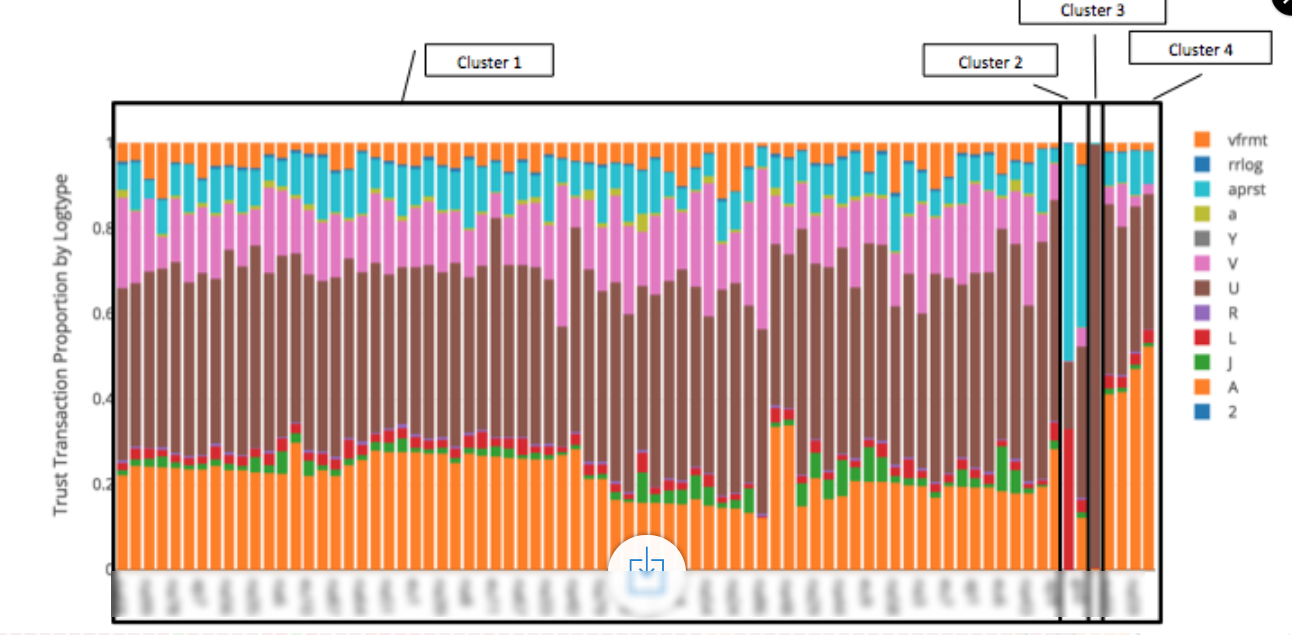 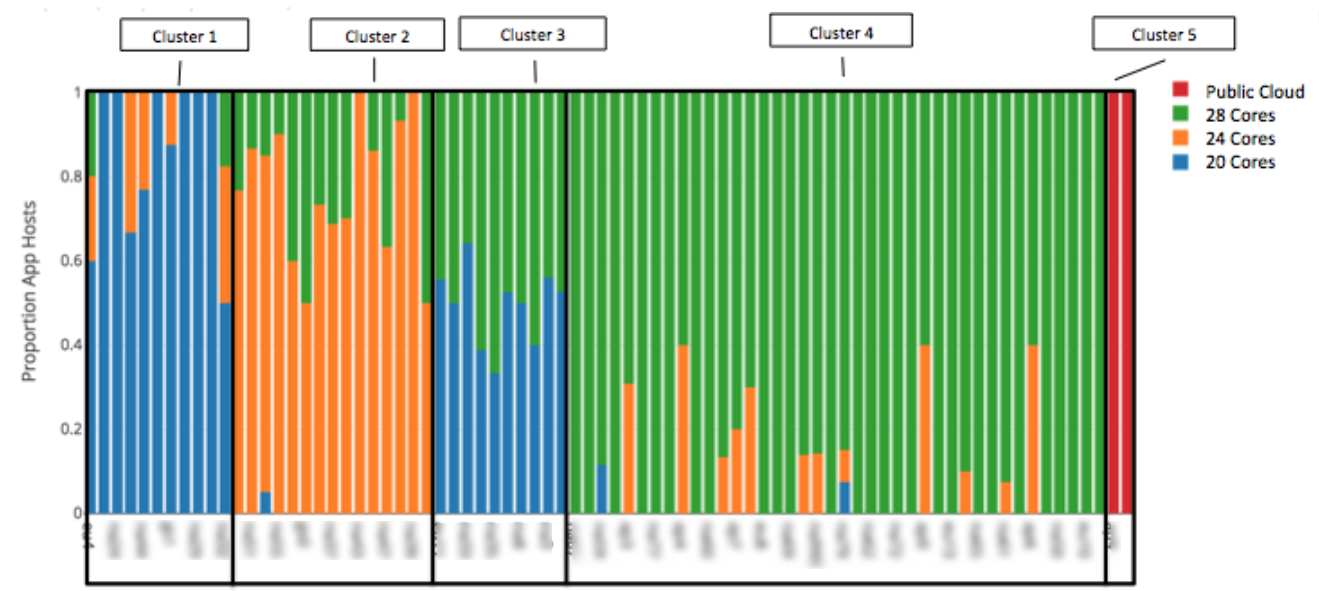 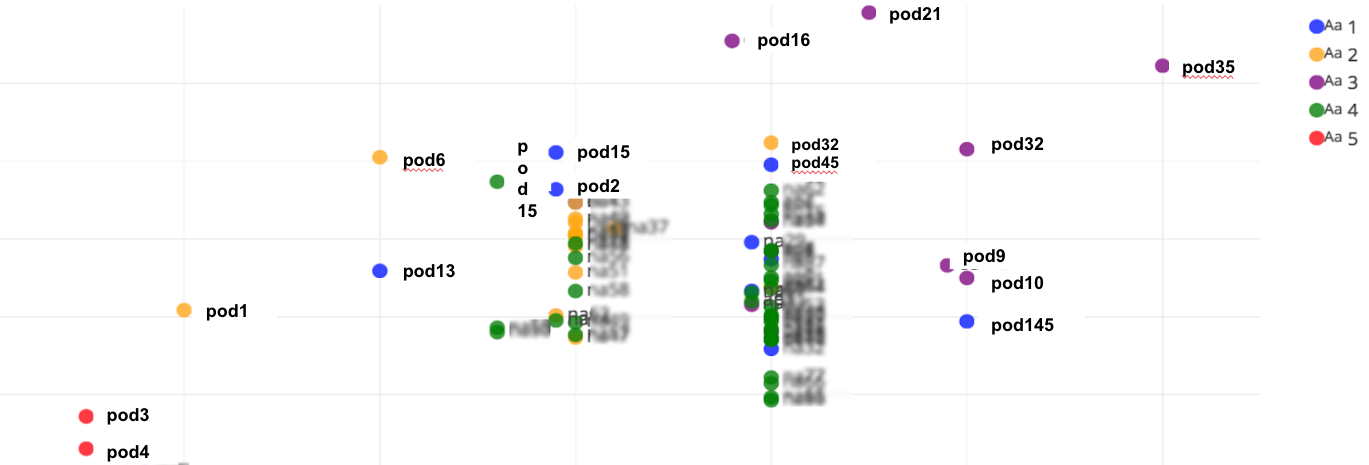 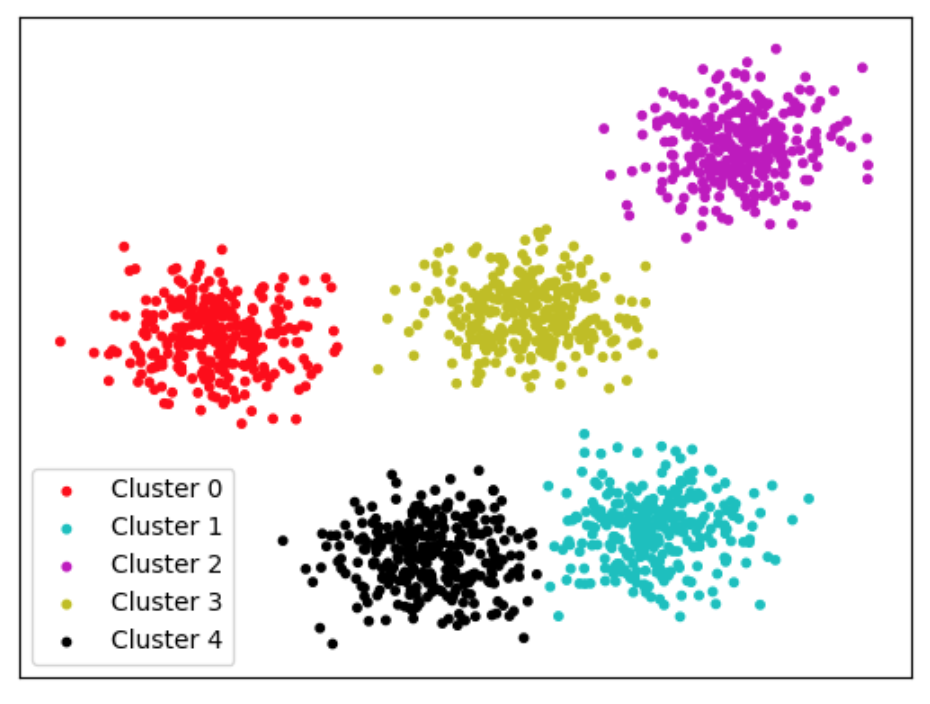 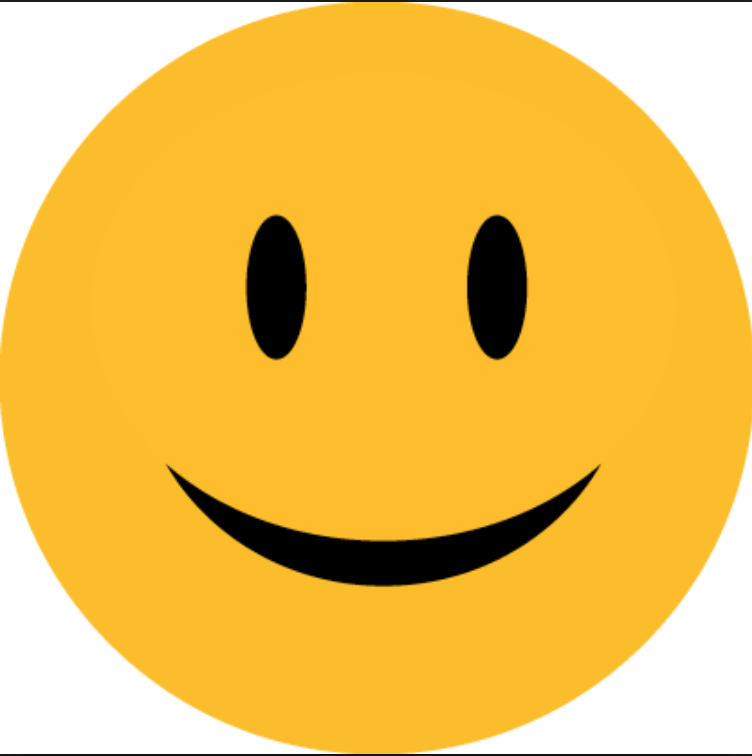 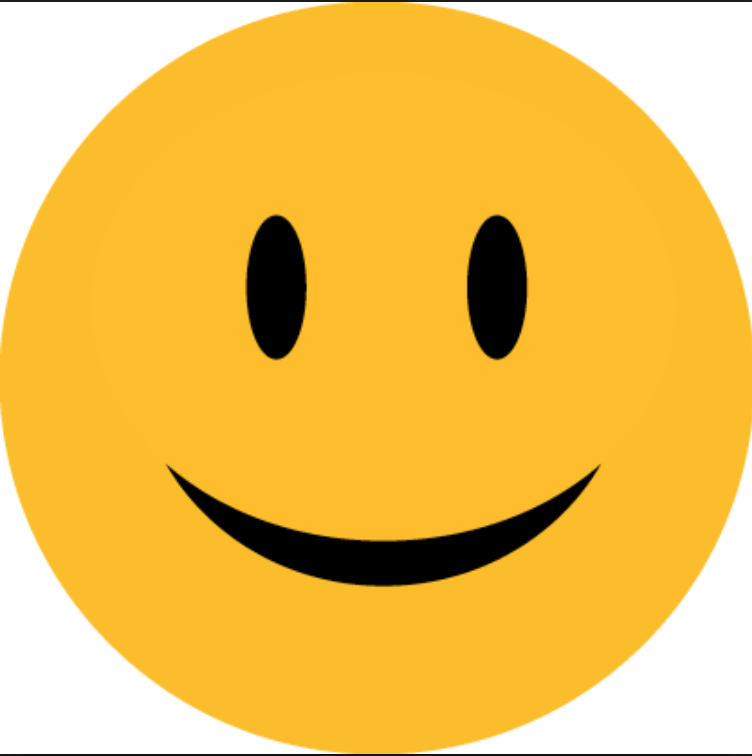 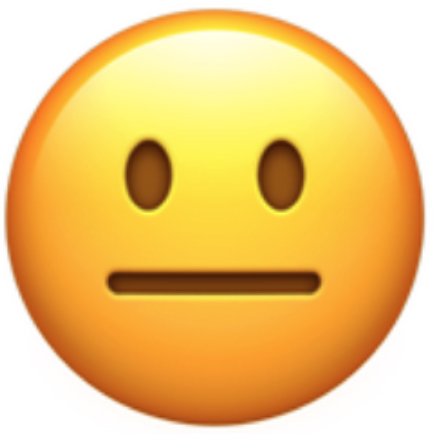 Different Perf Profiles for Pods
Customer profile
Number of orgs
Transaction processing/min
Mix of hardware types
Age of hardware
Number of hosts 
Traffic profile 
Amount of async processing
Custom Objects
Org Hierarchies
Number of Users
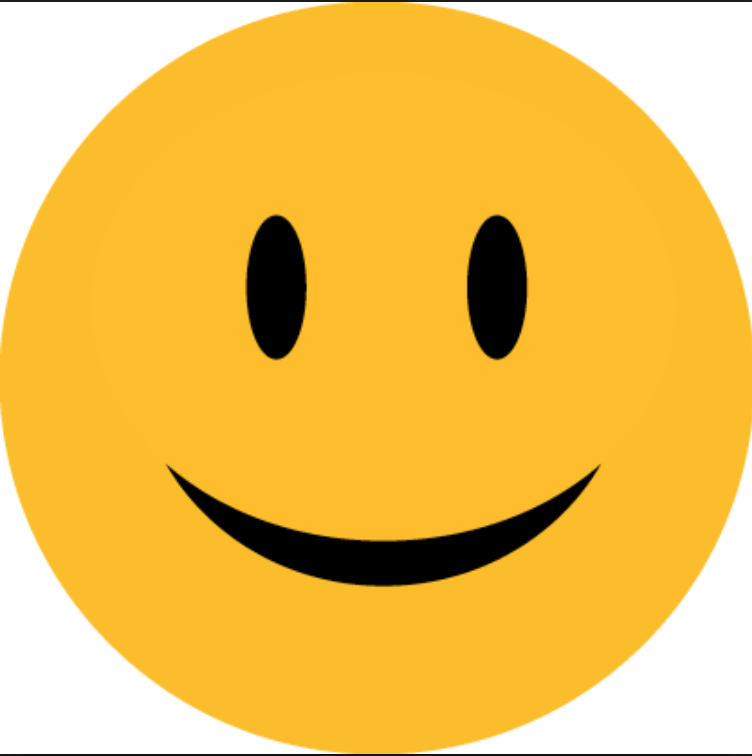 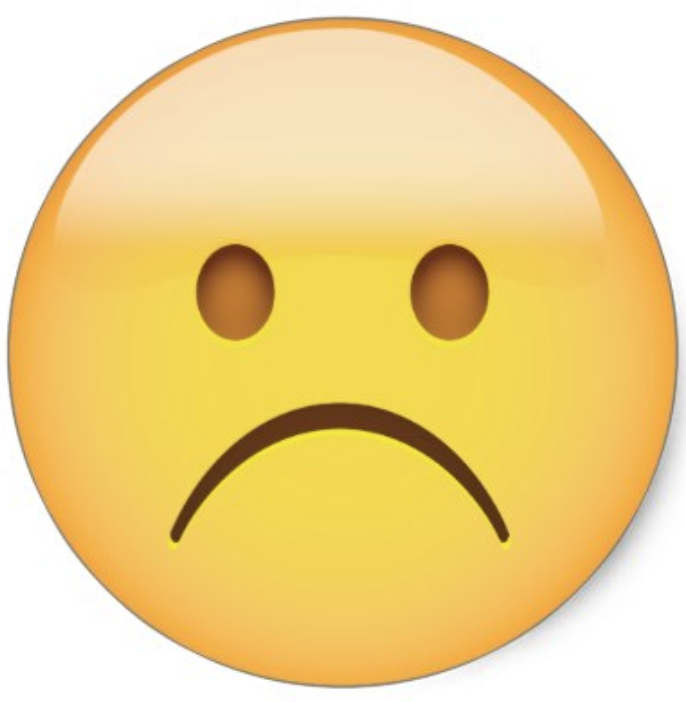 [Speaker Notes: Another simple technique that helps with identifying which pods/customers could potentially get impacted, is by clustering pods together 
Clustering can be based on multiple criteria but the end result is to proactively identify perf problems]
Appendix
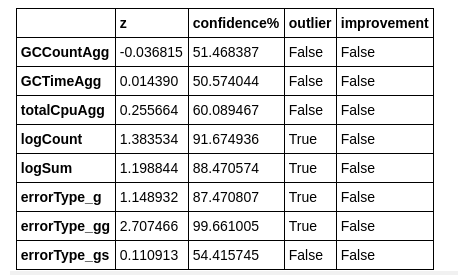